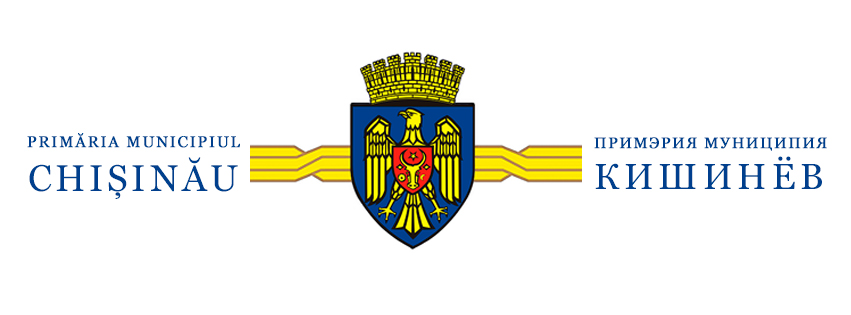 Programul de finanțare prin concurs 
a activităților educaționale pe bază de proiect în instituțiile prestatoare de servicii educaționale din Municipiul Chișinău
Informații generale
Obiectivul programului este consolidarea, la nivel local, a practicilor guvernării de rețea (network governance) între autoritatea publică locală, instituțiile prestatoare de servicii educaționale, mediul privat și non-guvernamental în conformitate cu prioritățile de dezvoltare existente.
 Un alt obiectiv e stabilirea unui cadru de dezvoltare a sectorului educațional prin soluții adaptate, inovative și calibrate la necesitățile sectoriale.
Un program absolut nou în experiența politicilor publice în Chișinău prin care răspundem provocărilor existente în educație prin implicarea largă a partenerilor.
Viziunea 2030 pentru sistemul educațional din mun. Chișinău
Principiile de bază
Prezentarea schematică a programului
Ariile de intervenție
Cine beneficiază?
42 de centre comunitare
- Aprx. 3 000 de copii
28 de filiale de biblioteci municipale
Foaia de parcurs pentru potențialii parteneri
Comunicarea ulterioară
Se va anunța disponibilitatea de participare în program printr-un email la adresa consilierei în cabinetul Primarului General, Elena Vorotneac–  vorotneac.elena@pmc.md


Pentru detalii, clarificări și propuneri se va apela consilierul în cabinetul Primarului General, Adrian Pleșca– adrian.plesca.pmc@gmail.com+37378626407
Vă mulțumim pentru atenție!